Kapittel 4, oppgave 5
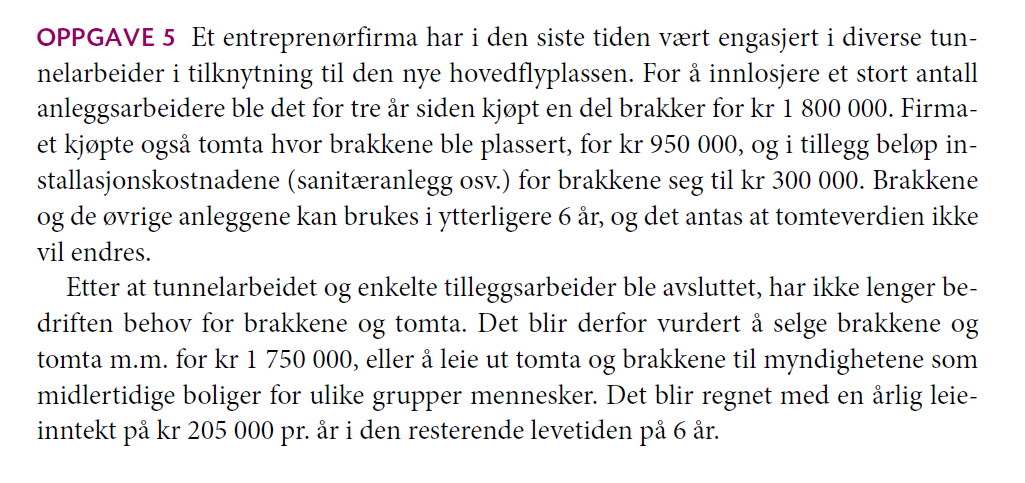 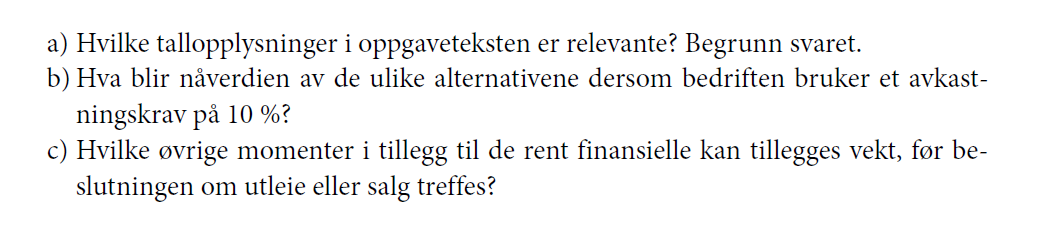 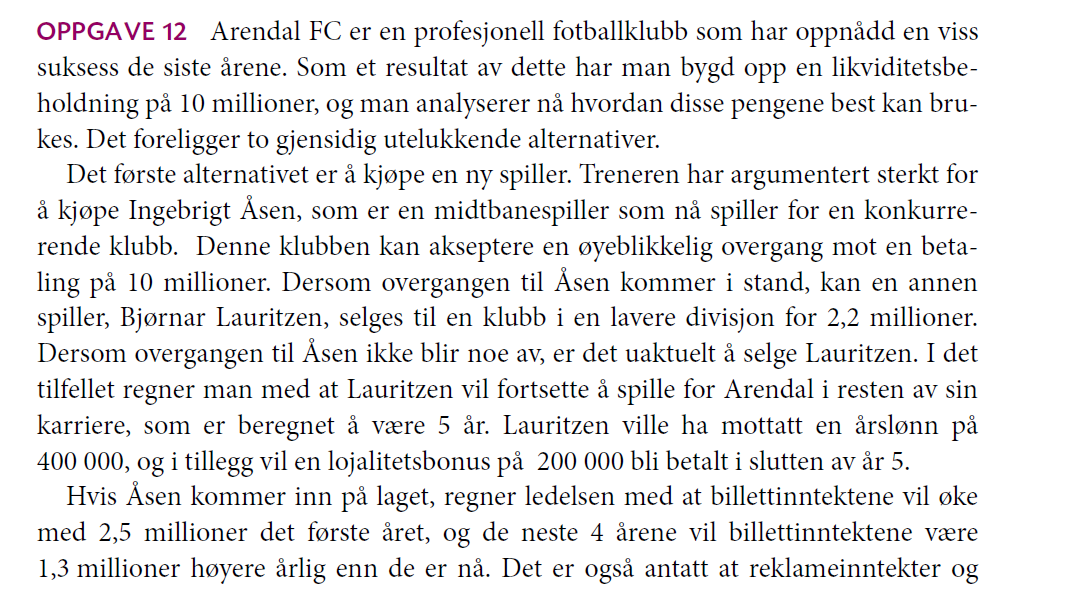 Kapittel 4, oppgave 12
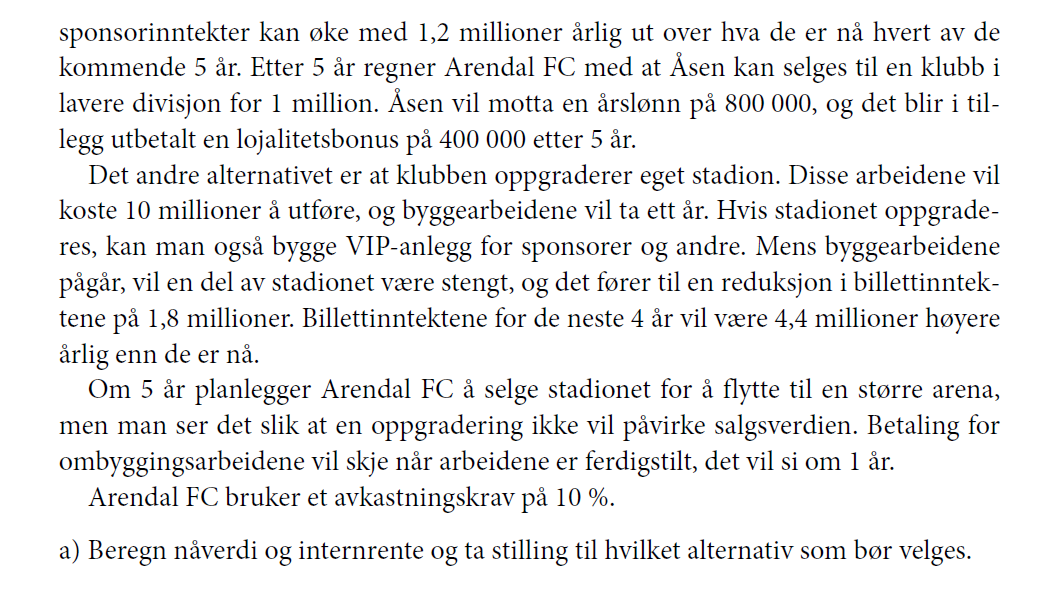 Kapittel 4, oppgave 16
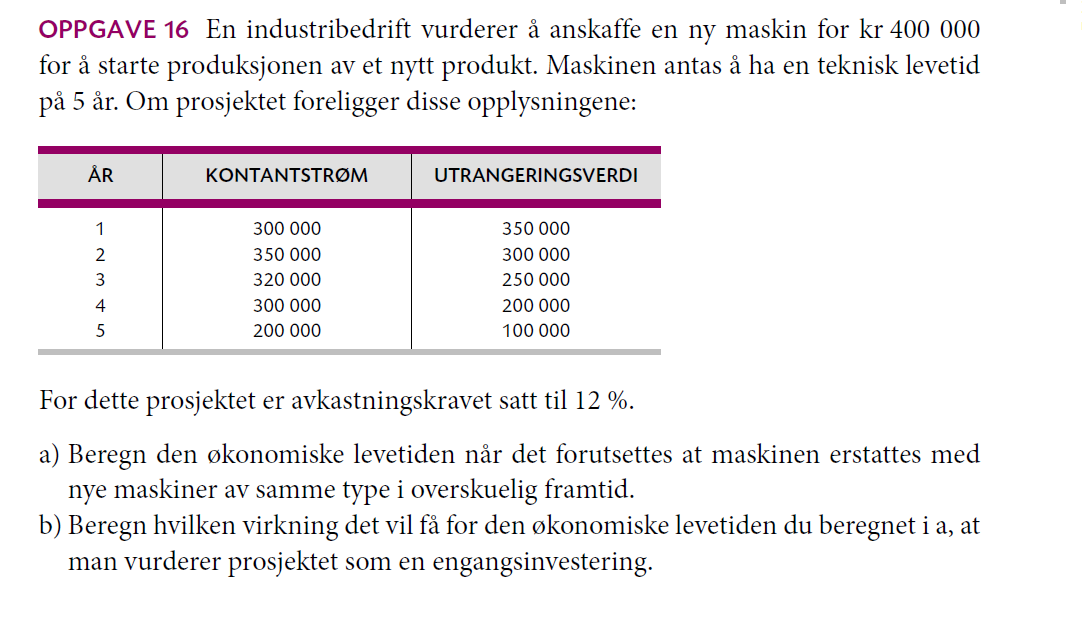